আসসালামু আলাইকুম
ওয়ারাহমাতুল্লাহি ওয়াবারাকাতুহু
সবাইকে স্বাগতম
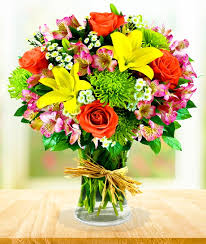 শিক্ষক পরিচিতি
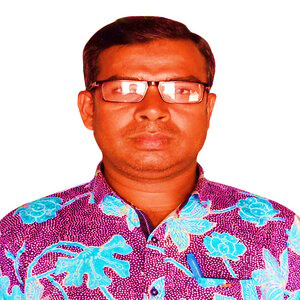 মোঃ বাহার উল্লাহ
সহকারি শিক্ষক (গনিত এবং বিজ্ঞান)
ছমিরমুন্সির হাট দাখিল মাদ্রাসা
সেনবাগ- নোয়াখালী
ই-মেইলঃ ullahbahar237@gmail.com
মোবাইলঃ ০১৮৩২৪৩৯২৮০
পাঠ পরিচিতি
শ্রেনিঃ ১০ম
বিষয়ঃ রসায়ন
সাধারন পাঠঃ রাসায়নিক বিক্রিয়া
বিশেষ পাঠঃ বিভিন্ন প্রকারের রাসায়নিক বিক্রিয়া।
মোট শিক্ষার্থীঃ 80জন
সময়ঃ 45 মিনিট
তারিখঃ ২৮/০7/২০২২
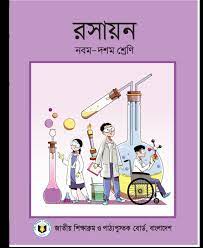 নিচের চিত্রে কি দেখতে পারছ?
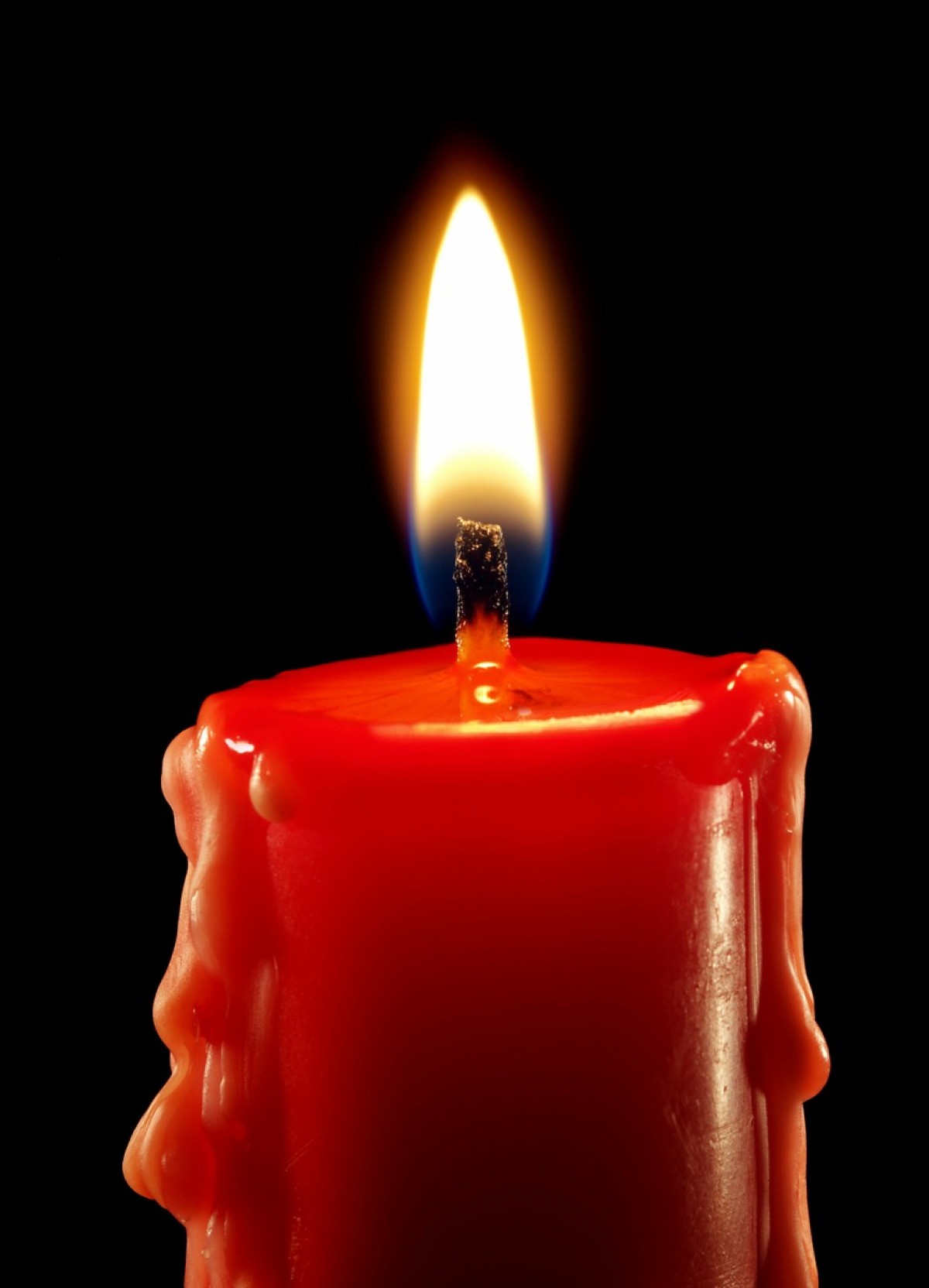 মোমের জ্বলন এক ধরনের রাসায়নিক বিক্রিয়া
রাসায়নিক বিক্রিয়া
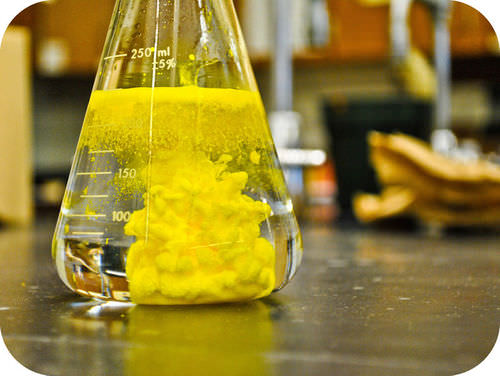 বিভিন্ন পদার্থের মিশ্রনের রাসায়নিক বিক্রিয়া
শিখনফল
এই পাঠ শেষে শিক্ষার্থীরা যা শিখবে
রাসায়নিক বিক্রিয়া কি বলতে পারবে ।
 বিভিন্ন প্রকার রাসায়নিক বিক্রিয়া সনাক্ত করতে পারবে।
 রাসায়নিক বিক্রিয়ার শ্রেণিবিভাগ করতে পারবে।
রাসায়নিক বিক্রিয়াঃ
দুই বা ততোধিক মৌল বা যৌগ একত্রিত হয়ে নতুন কোন পদার্থ সৃষ্টির প্রক্রিয়াকে রাসায়নিক বিক্রিয়া বলে।
রাসায়নিক বিক্রিয়ার বৈশিষ্ট্যঃ
১। বিক্রিয়ায় নতুন পদার্থ সৃষ্টি হয়।
২। বিক্রিয়ায় তাপ শোষিত বা উৎপন্ন  হয়।
৩।বিক্রিয়ায় নতুন কোন পরমাণু সৃষ্টি বা ধ্বংস হয়।
৪।বিক্রিয়কের মোট ভর ও পরমাণুর সংখ্যা উৎপাদের মোট ভর ও পরমাণুর সংখ্যার সমান হবে।
রাসায়নিক বিক্রিয়ার শ্রেণি বিভাগ
তিনটি বিষয়ে উপর ভিত্তি করে এ শ্রেণি বিভাগ করা হয়ঃ
বিক্রিয়ার উপর তাপের প্রভাব
বিক্রিয়ার দিক
ইলেকট্রনের স্হানান্তর
বিক্রিয়ার উপর তাপের প্রভাব
১.তাপউৎপাদী বিক্রিয়া 
২.তাপহারী বিক্রিয়া
বিক্রিয়ার দিক
১.একমুখী বিক্রিয়া
২.উভয়মুখী বিক্রিয়া
ইলেকট্রন স্থানান্তর
১.রেডক্স বিক্রিয়া
২.ননরেডক্স বিক্রিয়া
তাপোৎপাদী বিক্রিয়াঃ
যে বিক্রিয়ায় তাপ উৎপন্ন হয় এবং বিক্রিয়া অঞ্চলের তাপমাত্রা বেড়ে যায় তাকে তাপোৎপাদী বিক্রিয়া বলে।
   যে বিক্রিয়ায় বিক্রিয়া তাপ অর্থাৎ    ∆ H  এর মান  ঋনাত্মক ঐ বিক্রিয়াকে তাপোৎপাদী বিক্রিয়া বলে।
তাপোৎপাদী বিক্রিয়ার উদাহরনঃ
তাপহারী বিক্রিয়া
যে বিক্রিয়ায় তাপ শোষিত হয় এবং বিক্রিয়া আঞ্চলের তাপ কমে যায় তাকে তাপহারী বিক্রিয়া  বলে। যে বিক্রিয়ায় বিক্রিয়া তাপ অর্থাৎ   ∆ H এর মান ধনাত্মক  তাকে তাপহারী বিক্রিয়া বলে।
তাপহারী বিক্রিয়ার উদাহরনঃ
1 মোল নাইট্রোজেন ও 1 মোল অক্সিজেন  বিক্রিয়া করে 2 মোল নাইট্রিক অক্সাইড উৎপন্ন হয়। এ সময় 180 কিলোজুল তাপ শোষিত হয়।  বিক্রিয়াটি নিম্নরূপঃ
খোলা পাএে একমুখী বিক্রিয়া
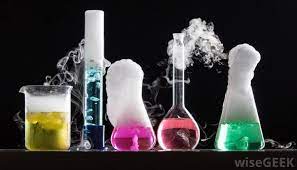 একমুখী বিক্রিয়াঃ
উভমুখী বিক্রিয়াঃ
যে রাসায়নিক বিক্রিয়ায় বিক্রিয়ক পদার্থগুলো বিক্রিয়া করে উৎপাদে পরিনত হয় এবং উৎপন্ন পদার্থগুলো পুনরায় বিক্রিয়া করে বিক্রিয়কে পরিনত হয় তাকে উভমুখী বিক্রিয়া বলে।
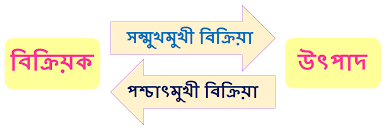 উভমুখী বিক্রিয়াকে বিক্রিয়ক ও উৎপাদকের মধ্যে দুটি বিপরীত অর্ধতীর (⇄) দ্বারা প্রকাশ করা যায়।যেমনঃ বদ্ব পাএে হাইড্রোজেন ও আয়োডিন বিক্রিয়া করে হাইড্রো আয়োডাইড উৎপন্ন হয়।আবার, হাইড্রো আয়োডাইড ভেঙ্গে পুনরায় হাইড্রোজেন ও আয়োডিন
উৎপন্ন হয়।কাজেই এই বিক্রিয়াটি একটি উভমুখী বিক্রিয়া।
                                H2+I2 (⇄) 2HI
রেডক্স বিক্রিয়া
†iW· (Redox ) kãwU weRviY; Reduction -Gi Red Ges RviY; Oxidation -Gi Ox wb‡q MwVZ| A_©vr †iW· (Redox ) A_© RviY-weRviY|
 RviY-weRviY wewµqv B‡jKUªb ¯’vbvšÍ‡ii gva¨‡g msNwUZ nq|
জারন – বিজারন বিক্রিয়া
জারন – বিজারন বিক্রিয়া
জারণ
জারক
বিজারক
বিজারণ
জারণ বিজারন যুগপৎ (একইসাথে ) ঘটেঃ
নন-রেডক্স বিক্রিয়াঃ
মূল্যায়ন
জারক পদার্থ কি?
বিজারক পদার্থ বলতে কি বুঝ ?
Redox শব্দটির অর্থ কি ?
দলগত কাজ/জোড়ায় কাজ
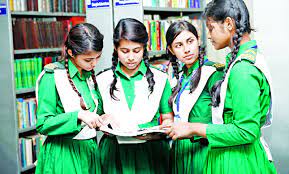 নিচের বিক্রিয়াগুলোর কোনটি ঘটবে কোনটি ঘটবেনা কারন উল্লেখ কর এবং বিক্রিয়া গুলো পূর্ণ করে জারণ -বিজারন অর্ধ বিক্রিয়া লিখঃ
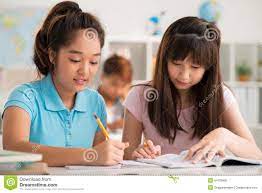 বাড়ির কাজ
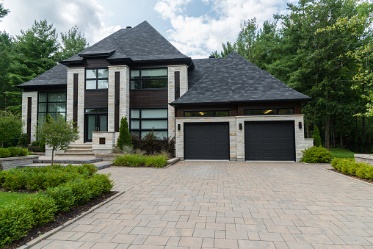 সবাইকে অসংখ্য ধন্যবাদ